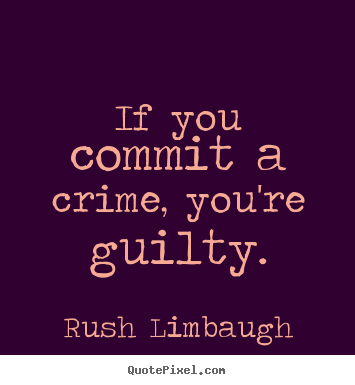 Crime & Punishment
1What is the connection between the pictures?2 Would you like to be a judge? Why/Why not?What do you know about the prison system in our and other countries?
For or Against?
Crime is  inevitable in any society.

The number of crimes committed in the society shows the state of it.

The reason of many crimes committed by people is poverty.
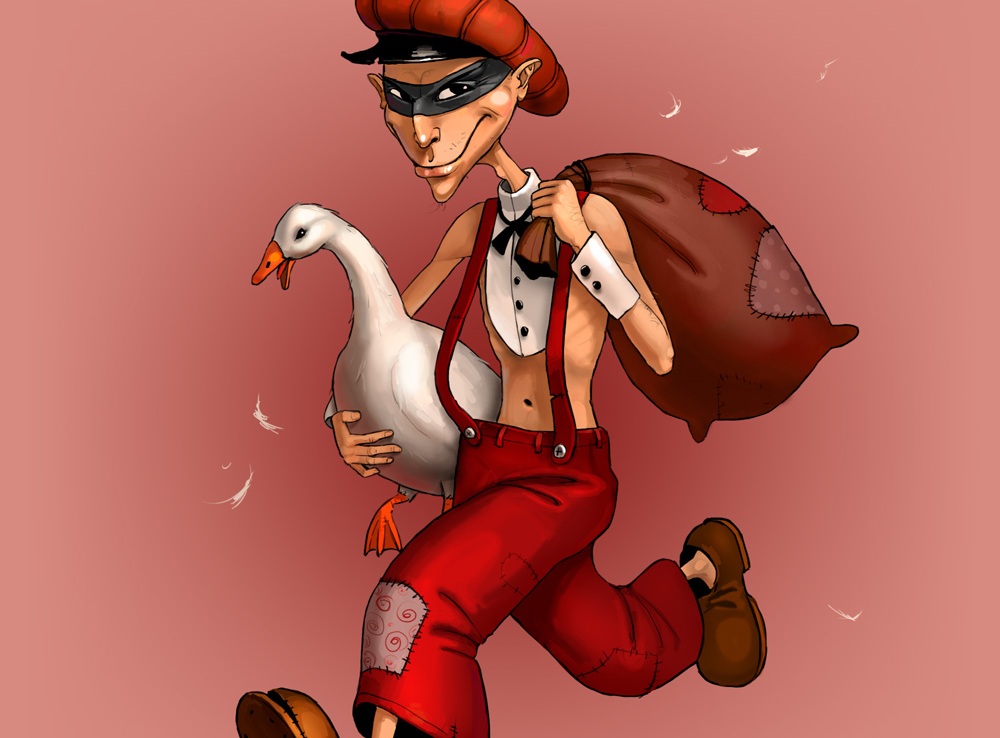 Don’t forget to use some linking devices: First of all, Secondly, Moreover, Besides, Furthermore, In addition to it, Finally.
Why do people commit crimes?
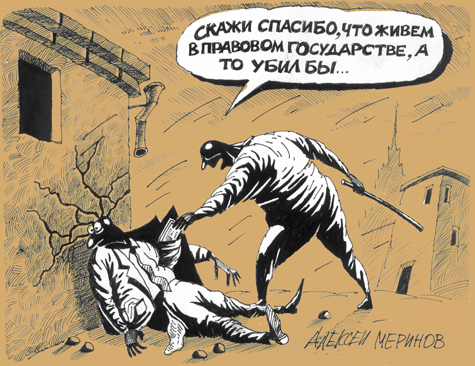 ListeningAnswers: CEGABF
Answers:

Accused
Investigation
Evidence
Lawyers
Proof
Thief
Robberies
Conviction
Forgery
Imprisonment
Word formation
Vocabulary
1 plead
2 released
3 lawyer/solicitor
4 evidence
5 capital punishment
6 deterrent
7 case
8 charged
9 life imprisonment
10 Not guilty
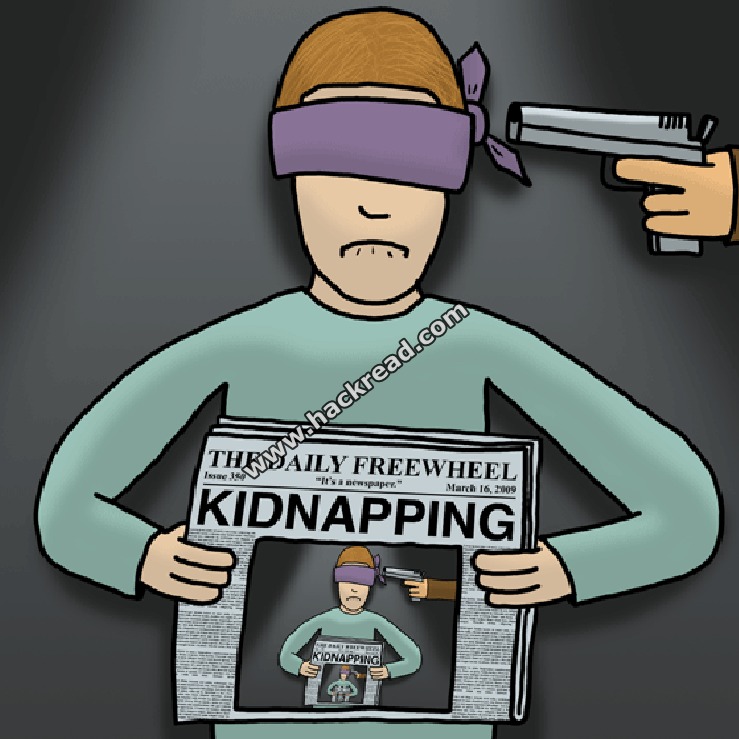 AAAA
ReadingAnswers: HBDGEFA
Corruption: Answers: 3412231
А  thief is someone who …
An arsonist is someone who …
A kidnapper is someone who …
A mugger is someone who …
A burglar is someone who …
A murderer is someone who…
A hijacker is someone who …
A vandal is someone who …
A forger is someone who …
A robber is someone who… 
A shoplifter is someone who …
What types of criminals do you remember:
The Criminal they can’t lock up
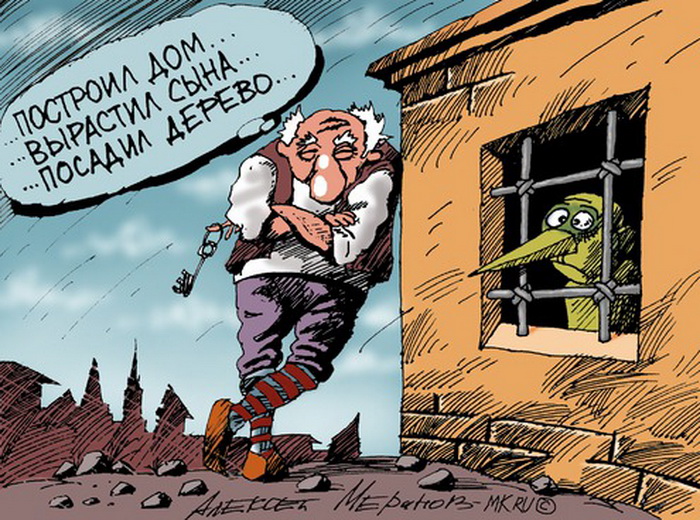 Answers: ABDDBAB
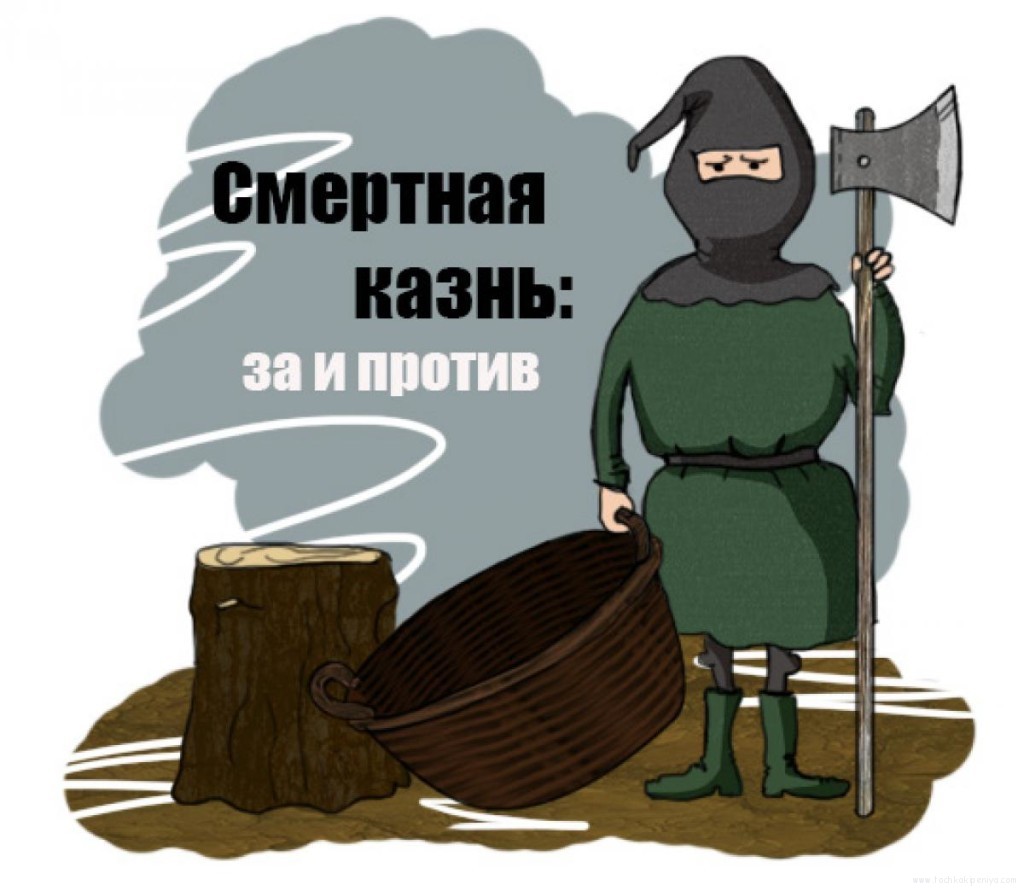 Answers: CGBADEF
Capital Punishment: For or Against?
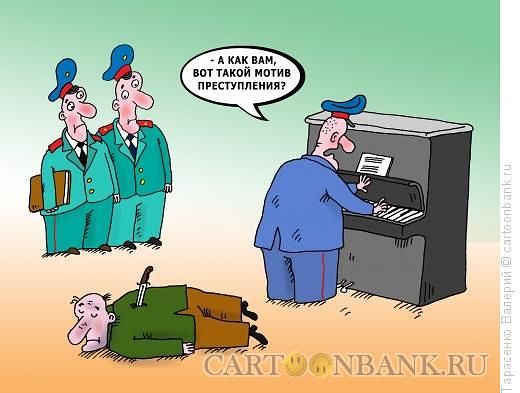 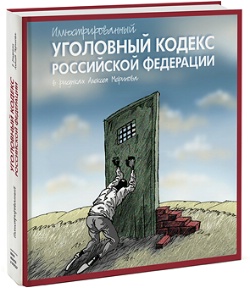 Literary Translation
An essay “The crime rate in our city is too high and extreme measures should be taken to reduce it”.
Hometask
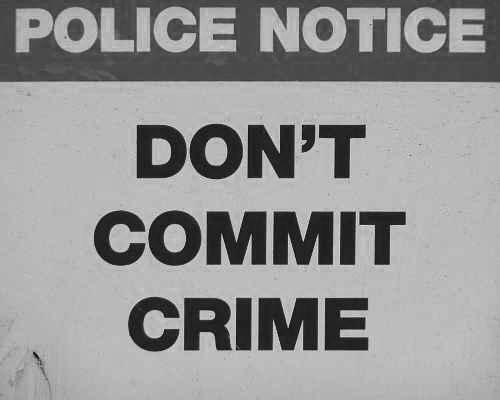 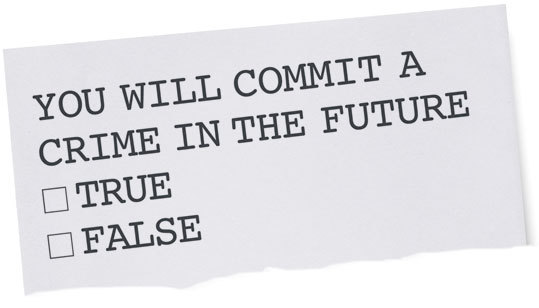 Thanks a lot!